LUTTER CONTRE LA RÉTICENCE À LA VACCINATION CONTRE LA COVID-19
DHMOSH Section santé publique
Dr. Esther Tan
Médecin-conseil principal

Mai 2021
Préoccupations concernant le vaccin COVID-19
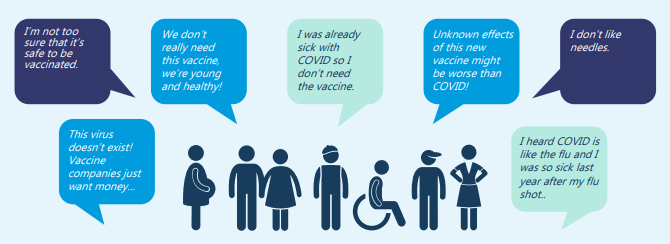 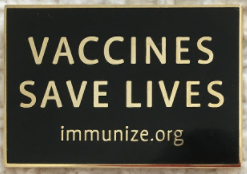 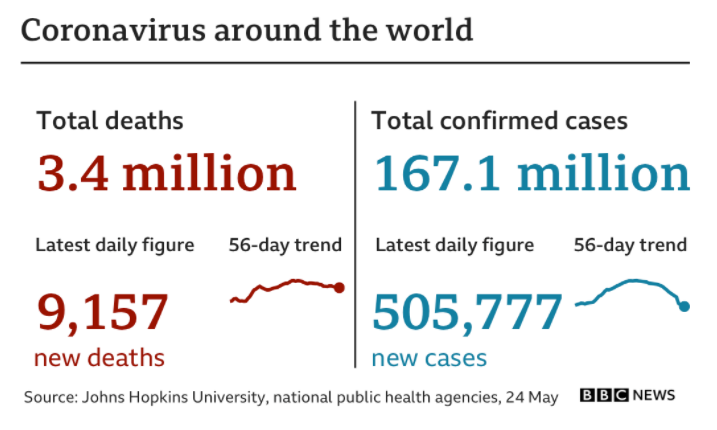 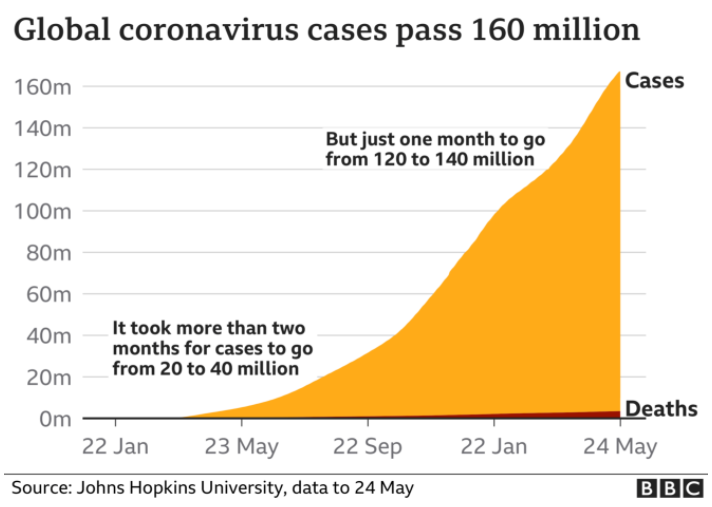 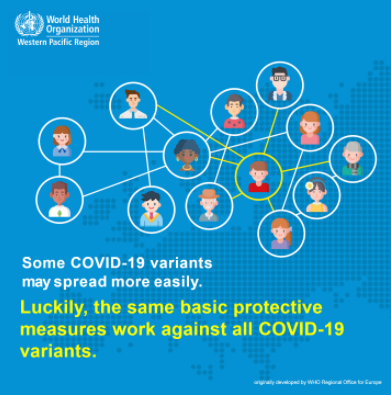 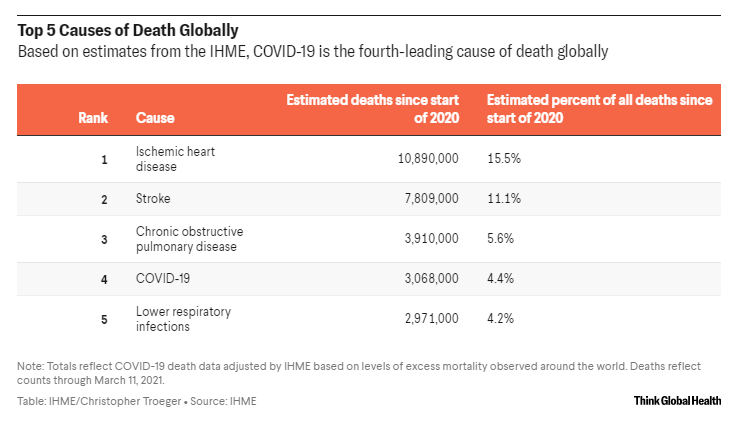 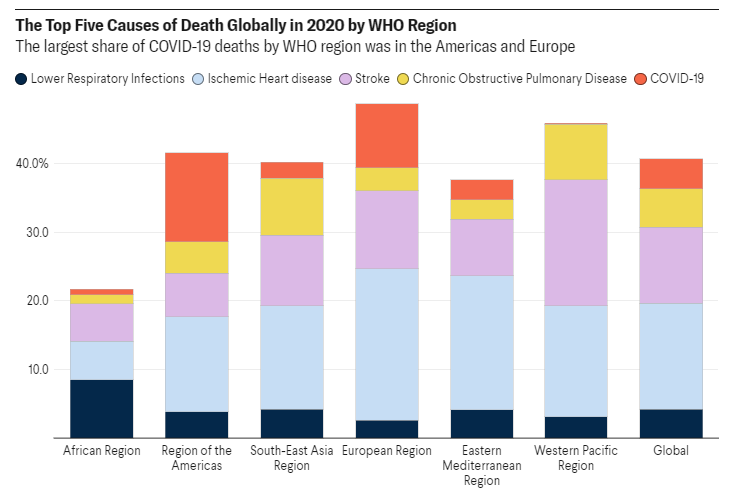 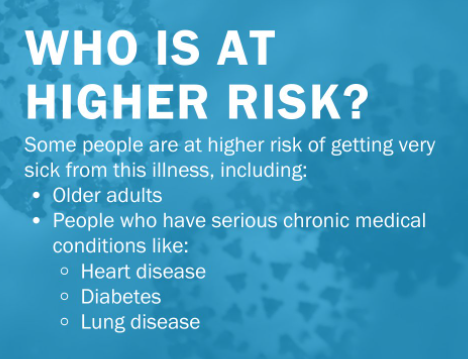 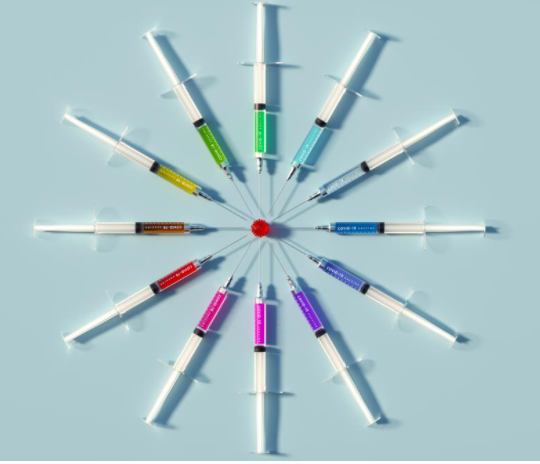 De quelle manière la sécurité, la réponse immunitaire et l'efficacité des vaccins sont-elles testées ?
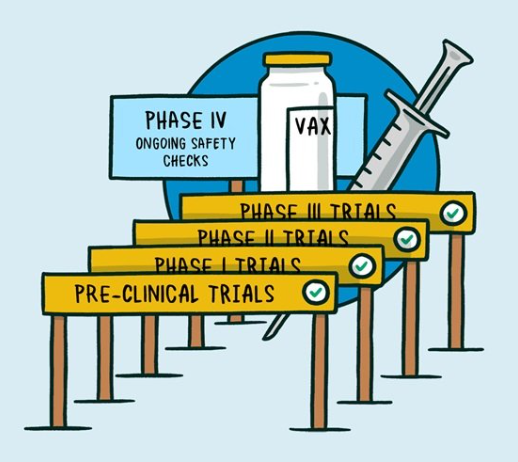 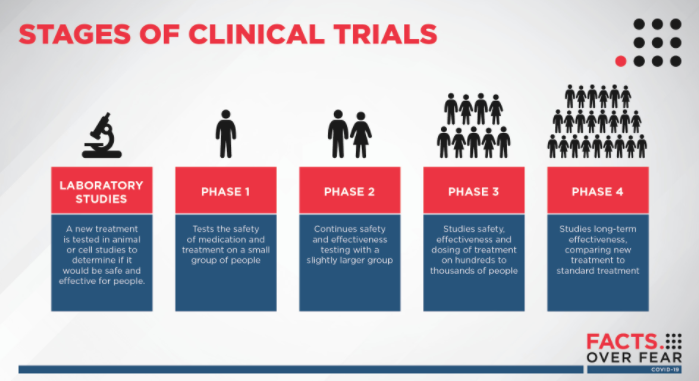 Étapes séquentielles vs en parallèle
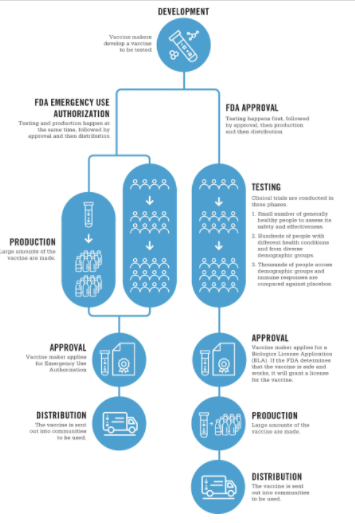 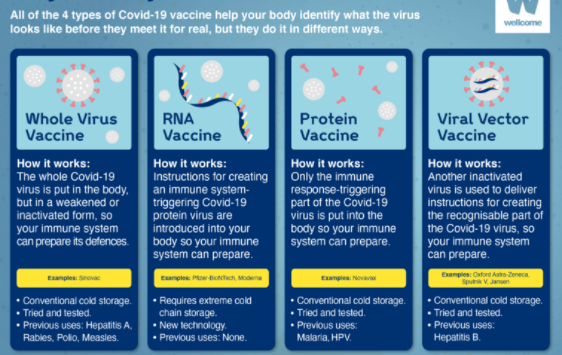 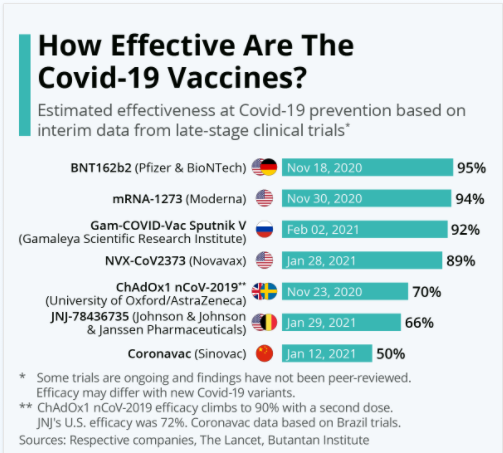 Essai de phase 3 du vaccin AZ sur 11 000 personnes30 cas dans le groupe vacciné contre 101 cas dans le groupe témoin
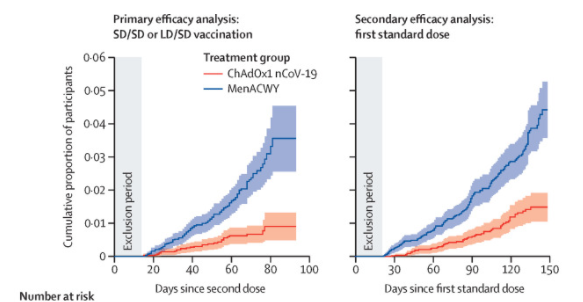 Risque de thrombocytopénie immunitaire prothrombotique induite par le vaccin » (TIPIV)?
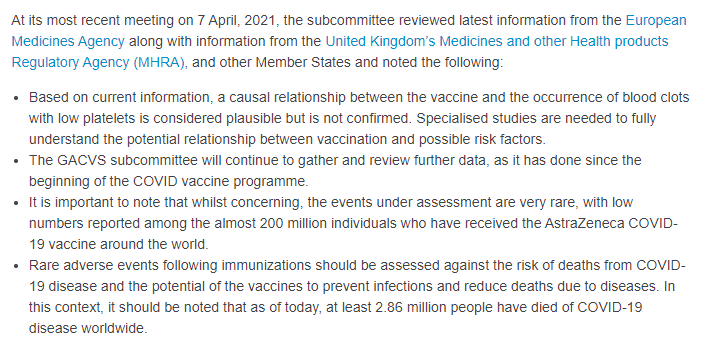 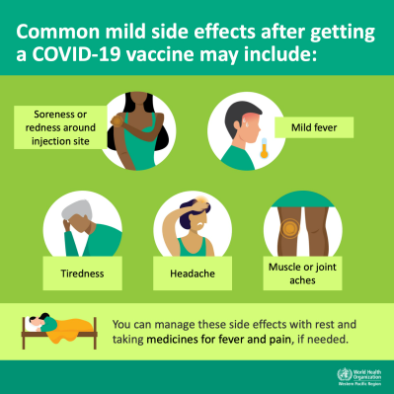 Quel choix ferez-vous ?
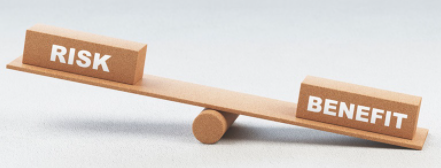 Pour en savoir plus sur les principes de 
base de COVID-19, cliquez ici.
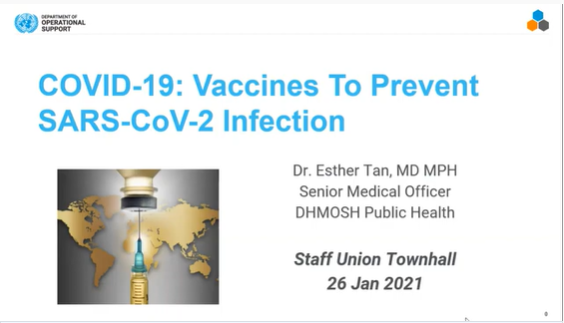 https://youtu.be/hcs2Esr0CFQ
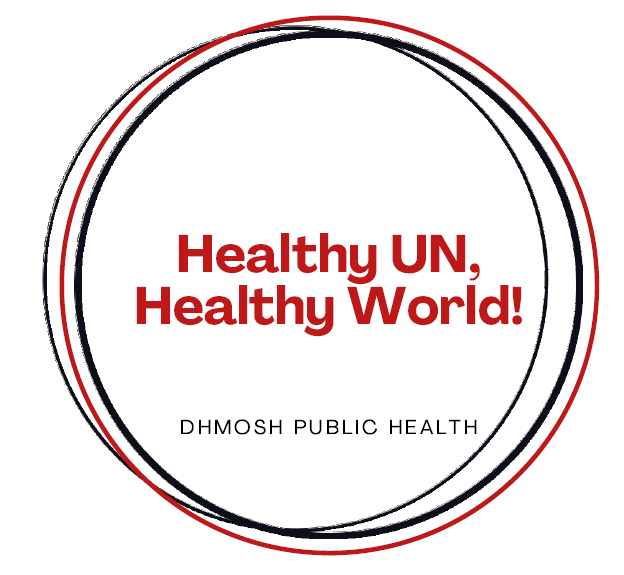 Pour toute question, veuillez contacterdos-dhmosh-public-health@un.orgCovidvaccines@un.org